Project: IEEE P802.15 Working Group for Wireless Personal Area Networks (WPANs)

Submission Title: SG14 Agenda and Meeting Slides 
Date Submitted: April 20, 2021
Source: 	Clint Powell (Facebook)
Contact:	SAA
Voice: 	+1 480 586-8457,  E-Mail: cpowell@ieee.org	
Re: 	Study Group 14: NS-UWB (802.15.4 “UWB”)
Abstract:	Agenda and Meeting Slides
Purpose:	Achieve just a little more than the mere illusion of organization
Notice:	This document has been prepared to assist the IEEE P802.15.  It is offered as a basis for discussion and is not binding on the contributing individual(s) or organization(s). The material in this document is subject to change in form and content after further study. The contributor(s) reserve(s) the right to add, amend or withdraw material contained herein.
Release:	The contributor acknowledges and accepts that this contribution becomes the property of IEEE and may be made publicly available by P802.15.
802.15 Study Group Meeting
Pre-PAR Activity Rules for Study Group

Voting: everyone present can vote
Please identify yourself with your name and affiliation when you first speak
Participation: is by individual
Slide 2
IEEE-SA Patent, Copyright, and Participation Policies
See: https://grouper.ieee.org/groups/802/sapolicies.shtml

IEEE-SA Patent Slides for Pre-PAR Meetings:
https://development.standards.ieee.org/myproject/Public/mytools/mob/preparslides.pdf

IEEE-SA Participation Slides for Pre-PAR Meetings:
https://standards.ieee.org/content/dam/ieee-standards/standards/web/documents/other/Participant-Behavior-Individual-Method.pdf

Copyright:
https://standards.ieee.org/content/dam/ieee-standards/standards/web/documents/other/ieee-sa-copyright-policy-2019.pdf
Slide 3
IEEE 802 Ground Rules
NO product pitches
NO corporate pitches
NO prices
NO restrictive notices:
e.g. confidential notices in email
Presentations must be openly available
Most important:
Please respect all participants
Slide 4
Virtual Meeting
April 21, 2021
Slide 5
Proposed Agenda
Opening and meeting preamble
May mtg. - # time slots
Review CSD
Next Steps
Any other Business
Slide 6
May Mtg. Time Slots
Thurs. 	5/13	PM2	15.14
Fri. 	5/14	PM1	15.14
Mon. 	5/17	AM2	15.4ab, 15.14, 15.15
Mon. 	5/17	PM1	15.14
Slide 7
CSD Overview
Review 
15-21-0047-05-nuwb-draft-csd-ng-uwb
Slide 8
Next Steps
Continue work as Study Group
Assess participation/appetite/timing of activity
Determine proposed content for standard
Coordinate with SG15 & SG4ab 
Write PAR and CSD 
Move PAR and CSD through 802 and SA Processes
Work via Interim telecons and virtual interim/plenary meetings
Slide 9
Teleconference Schedule
Weekly  
10:00 EDT (07:00 PDT)
Slide 10
Other Business
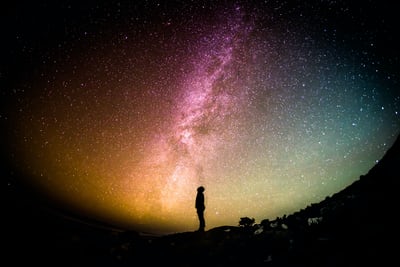 Slide 11
AdjournedThanks
Slide 12
Appendix (Previous Meetings)
Slide 13
April 14, 2021
Slide 14
Proposed Agenda
Opening and meeting preamble
Determine which sections in 802.15.4 Standard are required to form a standalone UWB standard
Next Steps
May mtg. - # time slots
Any other Business
Slide 15
April 7, 2021
Slide 16
Proposed Agenda
Opening and meeting preamble
Review Background for Study Group
WG Presentation: 15-21-0132-02-0000-new-standard-ig-background
Next Steps
Any other Business
Slide 17
Background
WG Presentation:
 
15-21-0132-02-0000-
new-standard-ig-background
Slide 18